Edited by : Noor Al-Hareqi
Objectives Overview
2
Discovering Computers 2012: Chapter 9
See Page 459 
for Detailed Objectives
Objectives Overview
3
Discovering Computers 2012: Chapter 9
See Page 459 
for Detailed Objectives
Communications
Computer communications describes a process in which two or more computers or devices transfer data, instructions, and information
4
Discovering Computers 2012: Chapter 9
Page 460
Sending device — initiates instruction to transmit data, instructions, or information
Communications device — connects the sending device to the communications channel
Communications channel — media on which data, instructions, or information travel
Communications device — connects the communications channel to the receiving device
Receiving device — accepts transmission of data, instructions, or information
Communications
What are needed for successful communications?
5
Discovering Computers 2012: Chapter 9
Communications
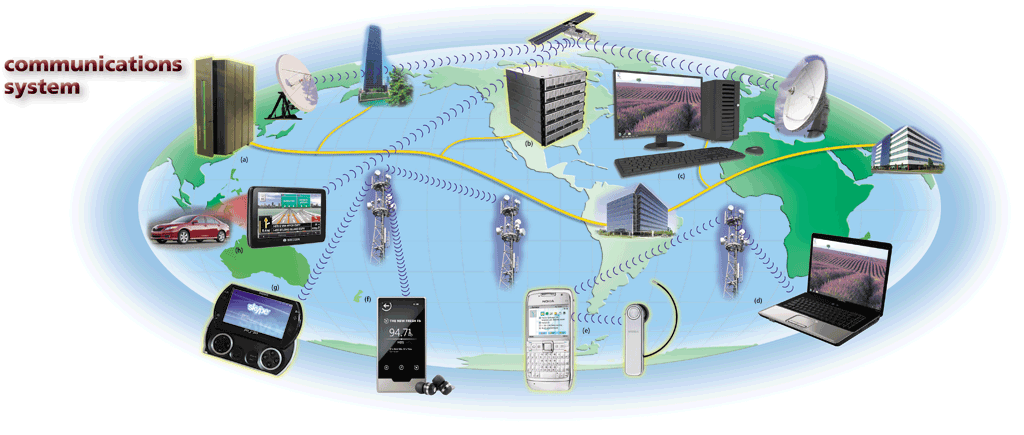 6
Discovering Computers 2012: Chapter 9
Pages 460 – 461 
Figure 9-1
Uses of Computer Communications
7
Discovering Computers 2012: Chapter 9
Page 462
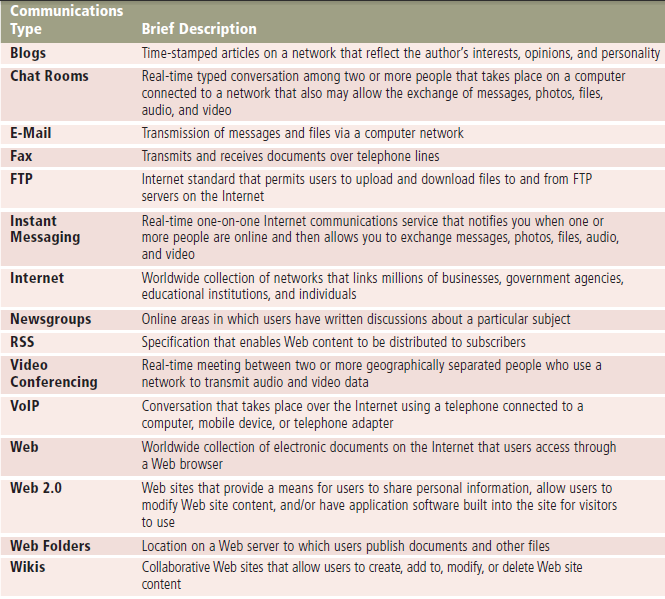 8
Discovering Computers 2012: Chapter 9
Uses of Computer Communications
Wireless Messaging Services :Users can send and receive wireless messages using wireless messaging services
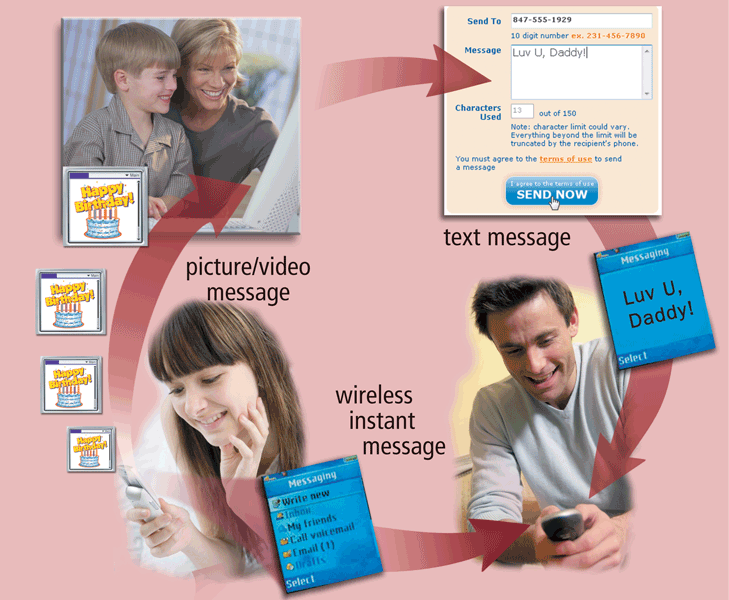 9
Discovering Computers 2012: Chapter 9
Pages 462 – 463 
Figure 9-3
Uses of Computer Communications
What are wireless messaging services?
10
Discovering Computers 2012: Chapter 9
Pages 463 - 464
Uses of Computer Communications
Wireless Internet access points allow people to connect wirelessly to the Internet from home, work, school, and in many public locations
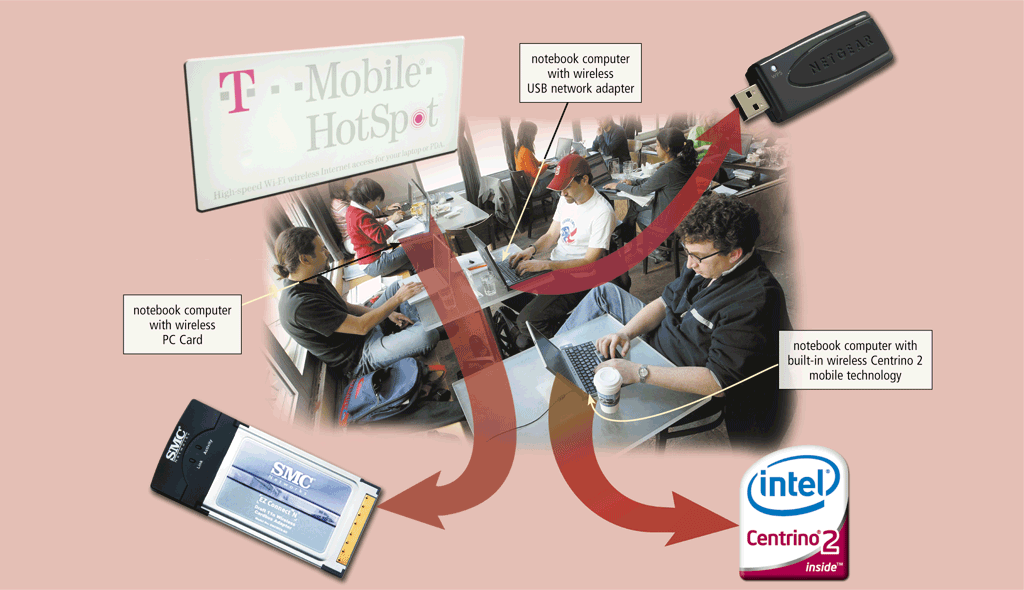 11
Discovering Computers 2012: Chapter 9
Pages 464 – 465 
Figure 9-4
Uses of Computer Communications
A cybercafé is a coffeehouse, restaurant, or other location that provides personal computers with Internet access to its customers
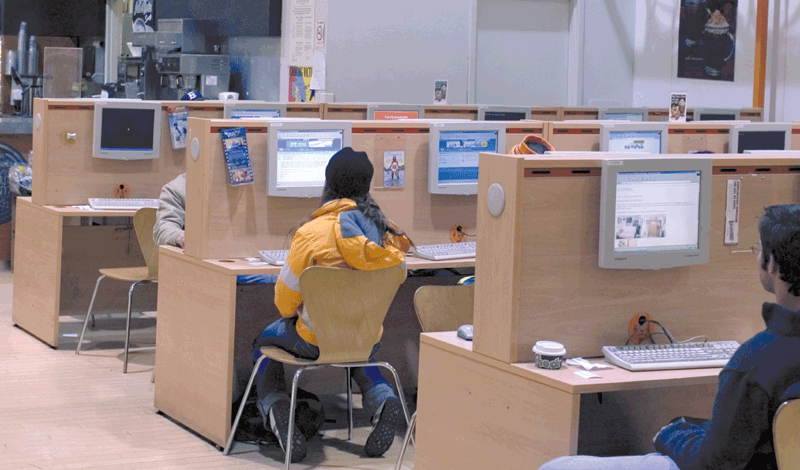 12
Discovering Computers 2012: Chapter 9
Page 466 
Figure 9-5
Uses of Computer Communications
A global positioning system (GPS) is a navigation system that consists of one or more earth-based receivers that accept and analyze signals sent by satellites in order to determine the GPS receiver’s geographic location
GPS receivers are:
13
Discovering Computers 2012: Chapter 9
Page 466
Uses of Computer Communications
14
Discovering Computers 2012: Chapter 9
Page 467
Uses of Computer Communications
Many programs provide a means to collaborate, or work online, with other users connected to a server
Collaboration software includes tools that enable users to share documents via online meetings and communicate with other connected users
15
Discovering Computers 2012: Chapter 9
Page 468
Uses of Computer Communications
16
Discovering Computers 2012: Chapter 9
Page 468 
Figure 9-7
Uses of Computer Communications
Web services enable programmers to create applications that communicate with other remote computers over the Internet or on an internal business network
A mashup is a Web application that combines services from two or more sources
17
Page 469 
Figure 9-8
Discovering Computers 2012: Chapter 9
Networks
A network is a collection of computers and devices connected together via communications devices and transmission media
Advantages of a network include:
18
Discovering Computers 2012: Chapter 9
Pages 470 - 471
Networks
19
Discovering Computers 2012: Chapter 9
Page 470 
Figure 9-9
Networks
A local area network (LAN) is a network that connects computers and devices in a limited geographical area
A wireless LAN (WLAN) is a LAN that uses no physical wires
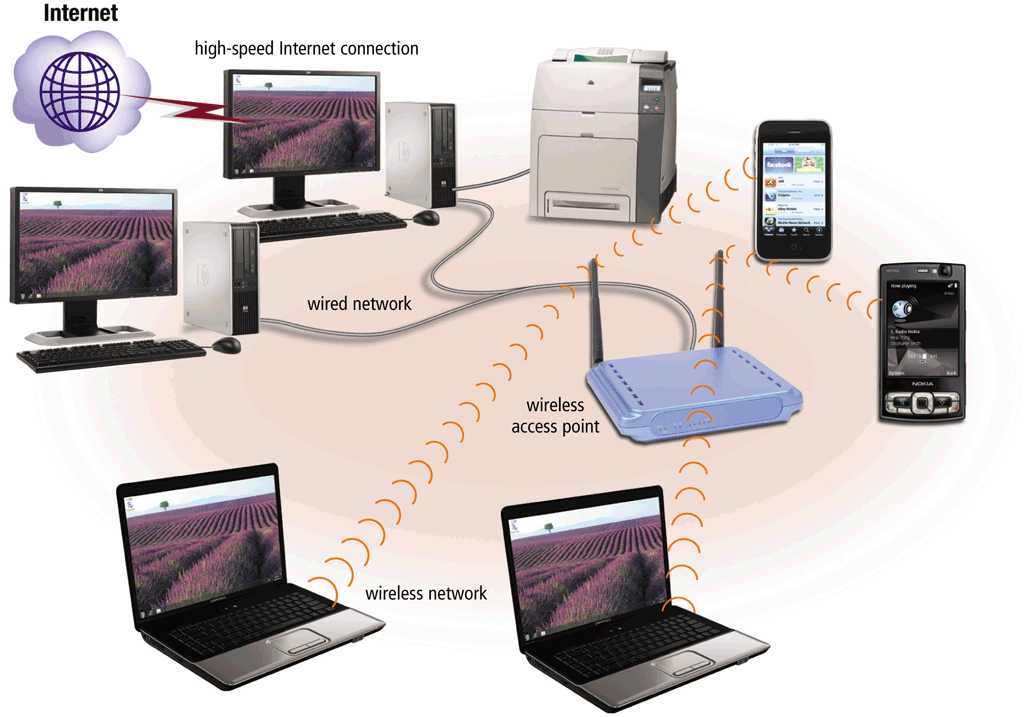 20
Page 472 
Figures 9-10 – 9-11
Discovering Computers 2012: Chapter 9
Networks
A metropolitan area network (MAN) connects LANs in a metropolitan area
A wide area network (WAN) is a network that covers a large geographical area
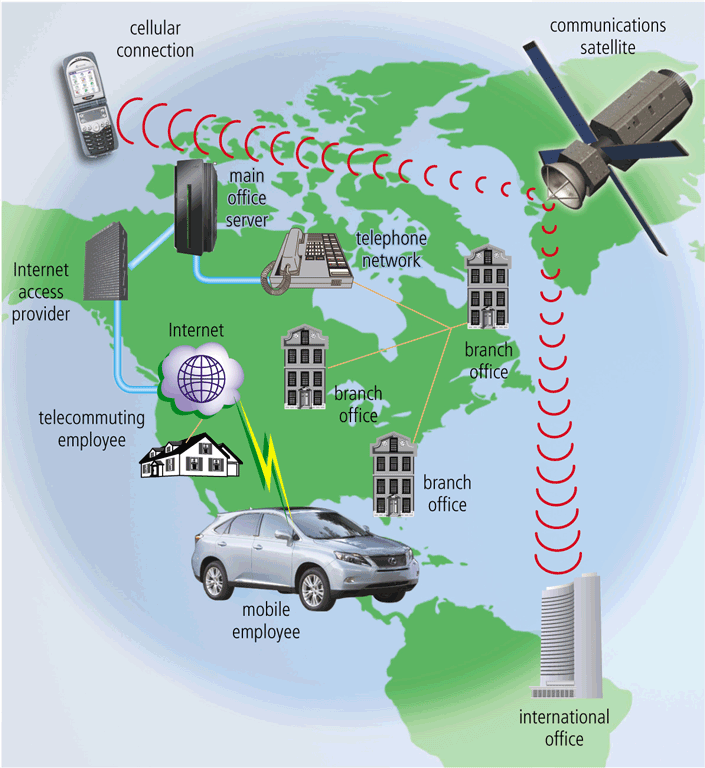 21
Discovering Computers 2012: Chapter 9
Page 473 
Figure 9-12
Networks
The design of computers, devices, and media on a network is sometimes called the network architecture
Client/server network
Peer-to-peer network
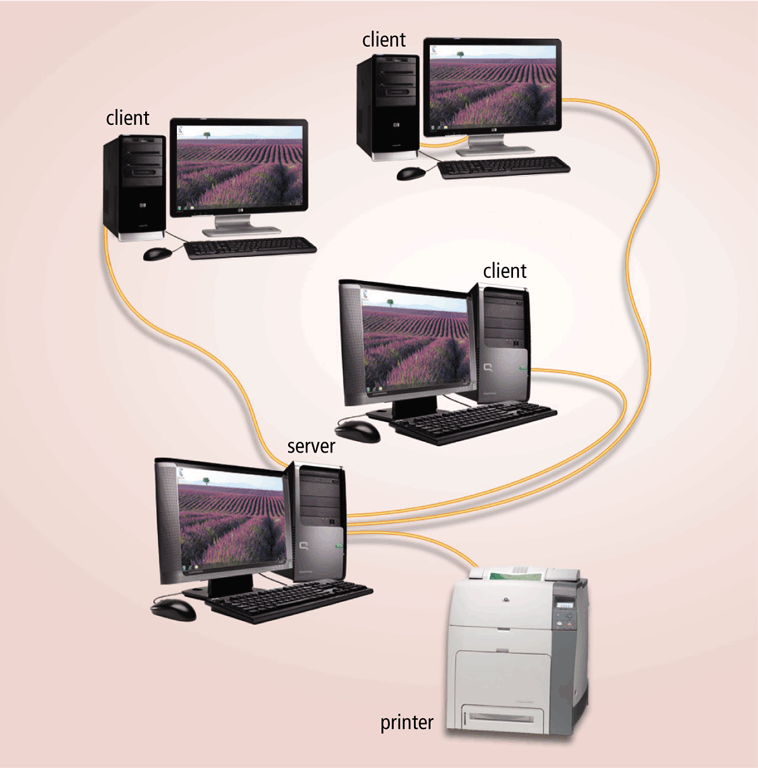 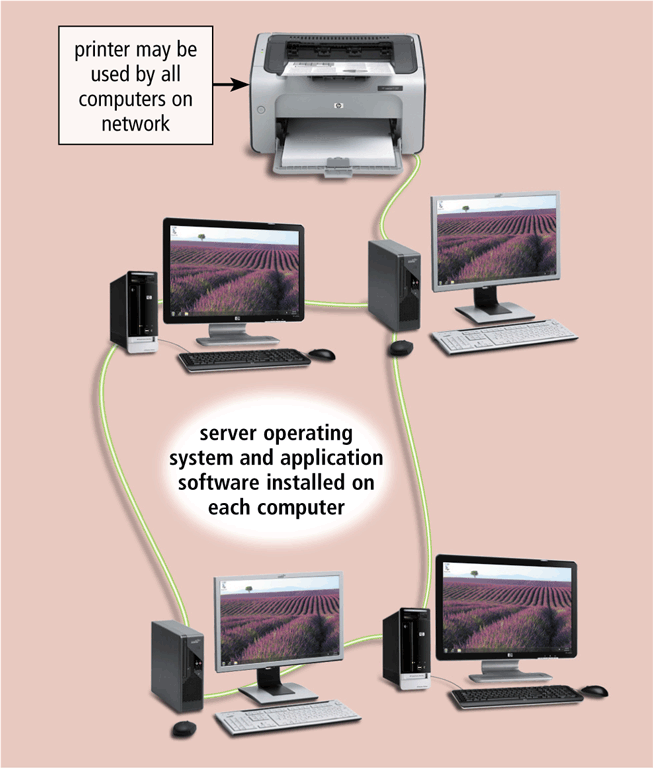 22
Discovering Computers 2012: Chapter 9
Pages 473 – 474
Figures 9-13 – 9-14
Networks
On a client/server network one or more computers act as a server, and the other computers on the network request services from the server. 
peer-to-peer network is a simple, inexpensive network that typically connects fewer than 10 computers. Each computer, called a peer, has equal responsibilities and capabilities.
23
Discovering Computers 2012: Chapter 9
Networks
Internet Peer-to-Peer : another type of peer-to-peer, called P2P, describes an Internet network on which users access each other’s hard disks and exchange files directly over the Internet
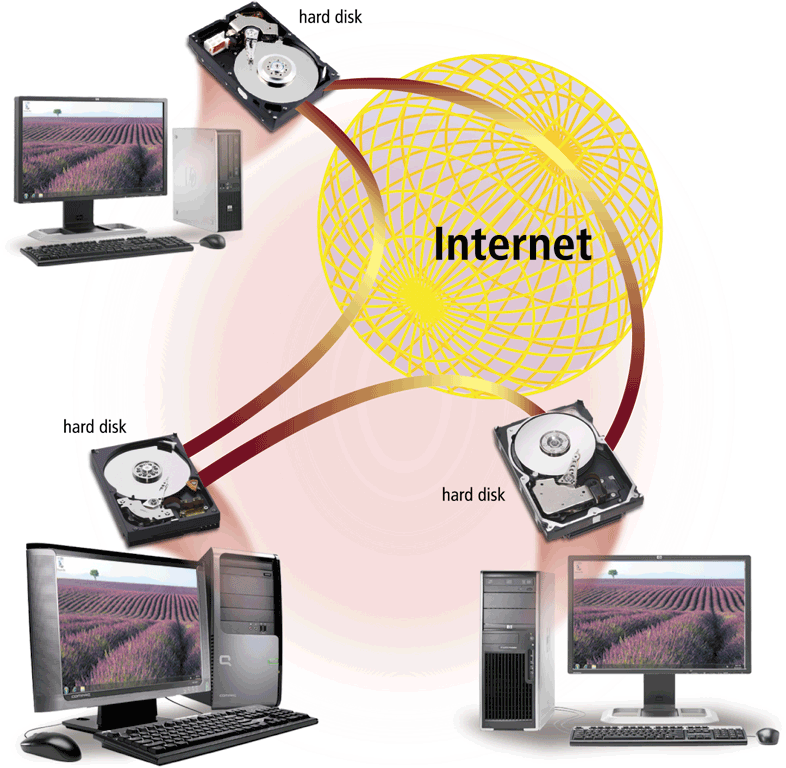 24
Discovering Computers 2012: Chapter 9
Page 475 
Figure 9-15
Networks
A network topology refers to the layout of the computers and devices in a communications network
Star network
Bus network
Ring network
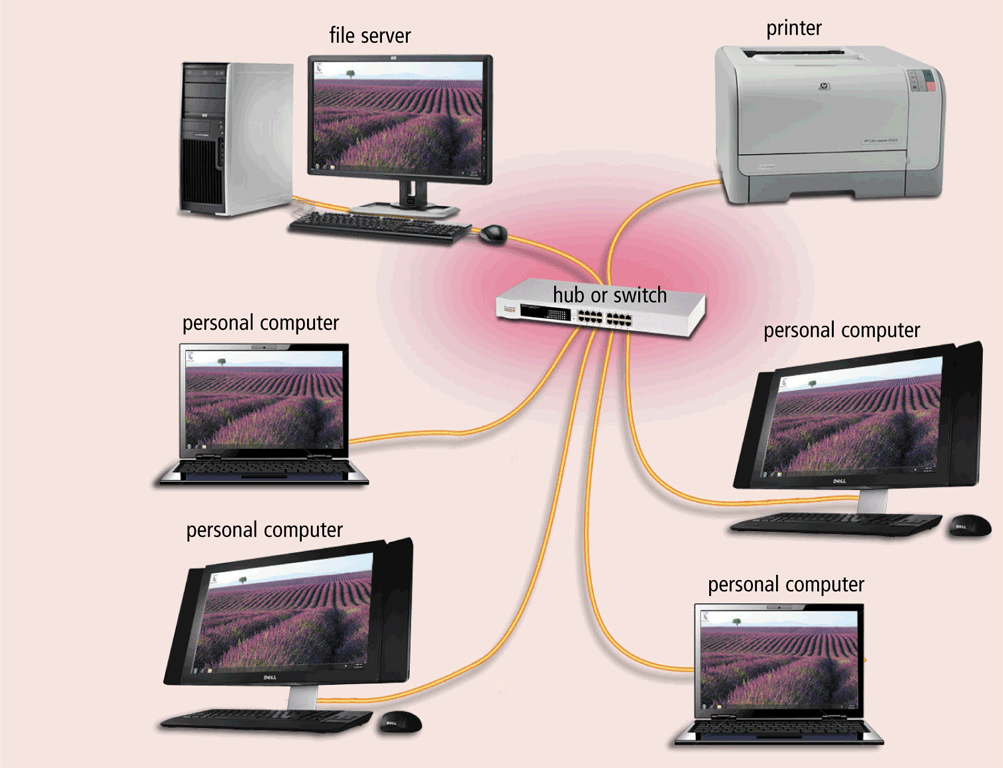 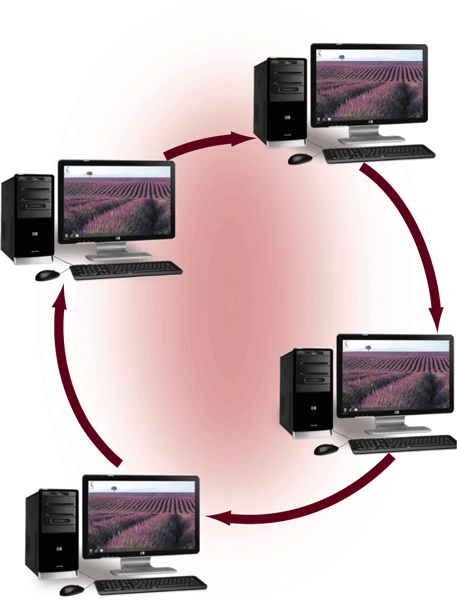 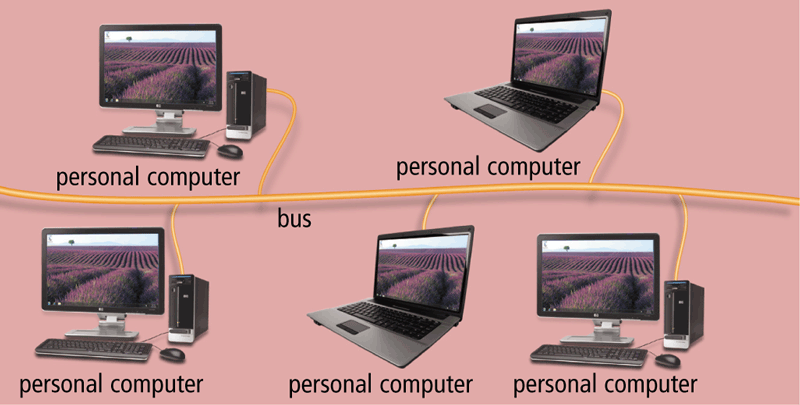 25
Discovering Computers 2012: Chapter 9
Pages 475 – 477
Figures 9-16 – 9-18
Networks
Bus topology: All computers and devices connect to central cable or bus.
Star topology: All devices connect to a central device (hub or switch).
All data transferred from one computer to another passes through hub or switch.
Ring topology: Cable forms closed ring, or loop, with all computers and devices arranged along ring
Data travels from device to device around entire ring, in one direction
26
Discovering Computers 2012: Chapter 9
Networks
27
Discovering Computers 2012: Chapter 9
Page 477